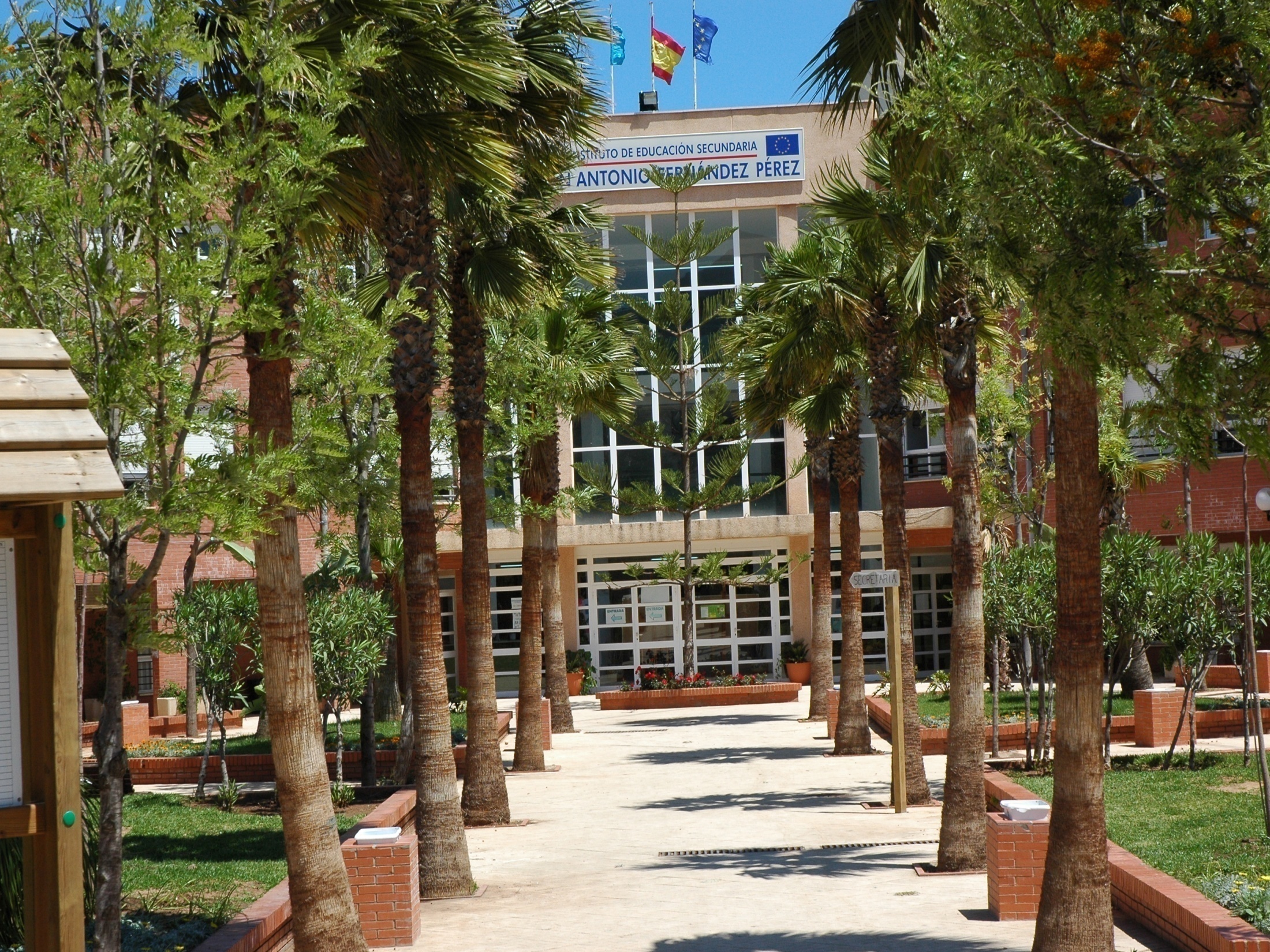 IES JUAN A. FERNANDEZ:FACTS & FIGURES
School situation: Residential suburb, surrounded by the Forestal Park
Heterogeneus origin of our students: 
Most of them live nearby (middle-class, school and society integrated)
Some others live far away, depressed city areas (low economic level, family disintegration, school dificulties)
School transport: subsidized by Melilla local government
Our high school challenges: fight against lack of interest, motivation of a significant number of our students.
Fight against early school leaving , school failure and discrimintation.
Importance of European Projects.
EDUCATION
Compulsory Secondary Education: from 12 to 16 years
Post-compulsory Education : from 16 to 18 
Professional Initiation Programmes
Waiter
Cook assistant
Gardening assistant
Vocational Training  ( Diploma)
Gardening
Cook
Vocational Training (Higher Degree)
Travel Agent’s
Social Inclusion
Nursery School
Support classes for Migrants
OUR SCHOOL IN NUMBERS
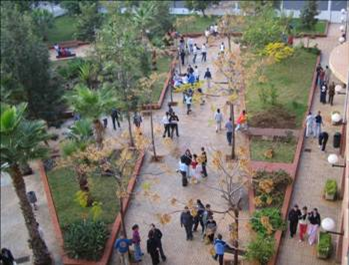 STUDENTS: 1200 
TEACHERS: 110
MANAGEMENT BOARD:
Principal
Head of Studies
3 Assistants to the Head of Studies
Administrator/Secretary
Non-teaching staff: 
4 caretakers
4 cleaners
2 administrative officers
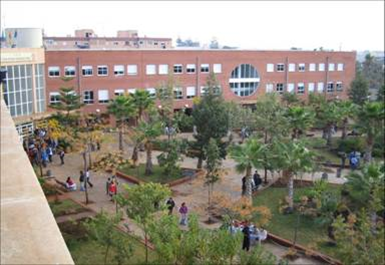 A SCHOOL DAY:
Starts: 8.30
Finishes: 14.30
6 teaching periods of 55 minutes
A 25 minute break
Each teacher teaches a subject. We are all specialists.
For teachers: 20 teaching periods a week + 9 complementary periods.
For students: 30 lessons a week.
INSTITUTIONALPROGRAMMES
Compensatory Educational Programme. (National Award) 
Action plan for reading encouragement. (3rd National Award for Projects for the Innovation and Improvement of School Libraries)
Temporary class for foreigners’ inclusion: 
Undocumented students  
They come from Morocco
They can’t speak Spanish
They are fostered by the social services
Objective: to learn Spanish and become part of the Standard Educational System
MACONDO: THE SCHOOL LIBRARY
Compilation, registering, purchase, custody of bibliographic resources.
Project to encourage reading for pleasure and activities to promote the use of the library: 
 Reading workshop.
 Monthly literature reviews from young readers
 Theatre Club: “Macondo a Escena”
 Books into the corridors
 Press Workshop
 Radio Workshop
Cultural Center of School.
OUR CONCEPT OF INTERCULTURALITY
Most our students are perfectly integrated in our High School and in the socio-cultural context of Melilla
OUR OBJETIVES
MAKE SURE ALL ETHNIC, CULTURAL GROUPS HAVE THE SAME RIGHTS AND EQUAL OPPORTUNITIES
WHAT WE HAVE ACHIEVED
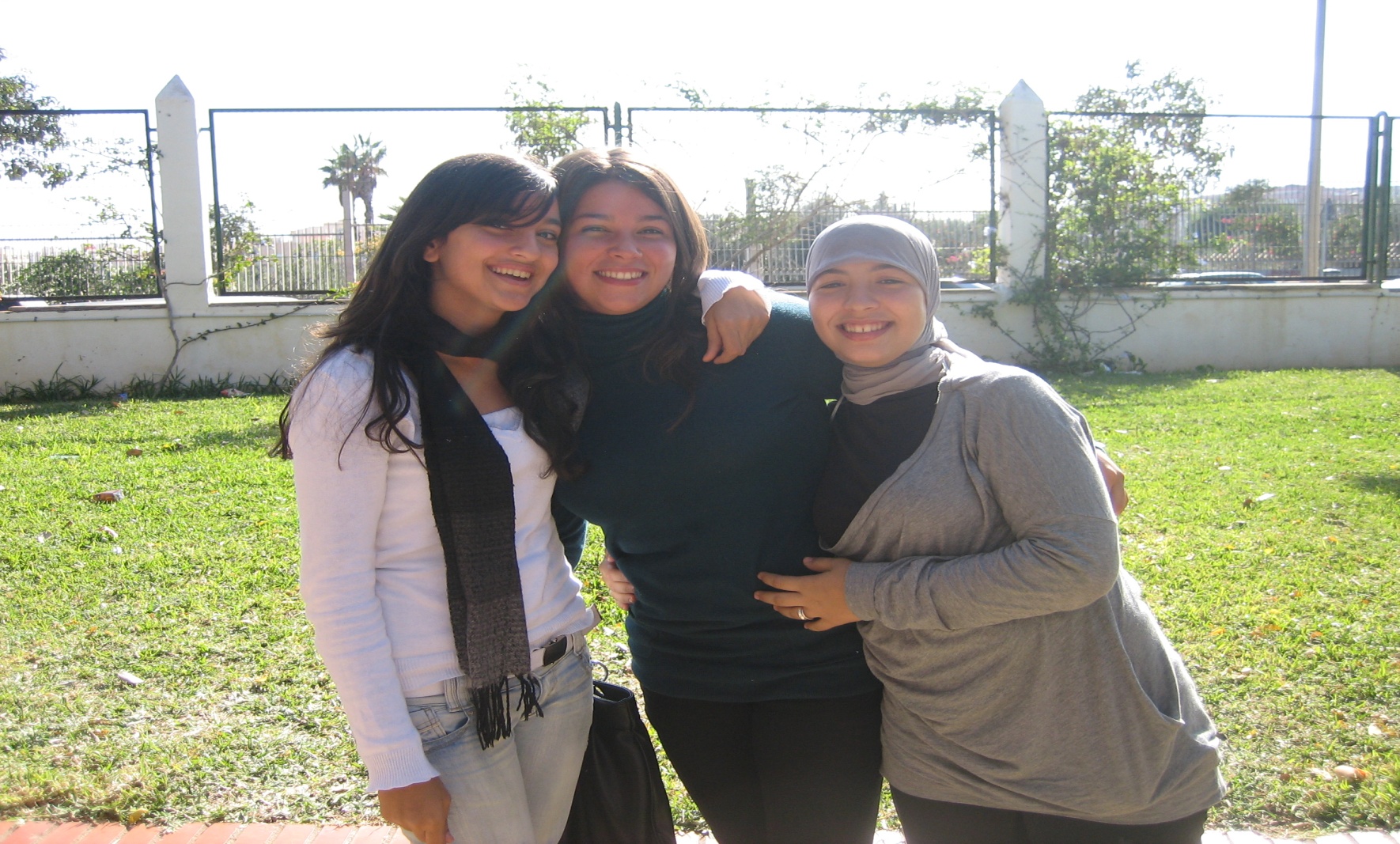 OUR STUDENTS
Most of them have bereber origin, they are Muslim and speak Spanish and tamazigh
Migrants who hardly speak Spanish 
Christian students who only speak Spanish.
I.E.S. “JUAN ANTONIO FERNÁNDEZ PÉREZ”
CHARACTERISTICS OF THE CENTER
I.E.S. “JUAN ANTONIO FERNÁNDEZ PÉREZ”
OTHER CIRCUNSTANCES
MOROCCAN MIGRANT MINORS STAY IN THE GOVERNMENT-RUN SHELTERS FOR IMMIGRANTS.
REFUGE FOR SOME OF THEM
These centers are run by local authorities with public money
I.E.S. “JUAN ANTONIO FERNÁNDEZ PÉREZ”
OUR INTERCULTURALITY
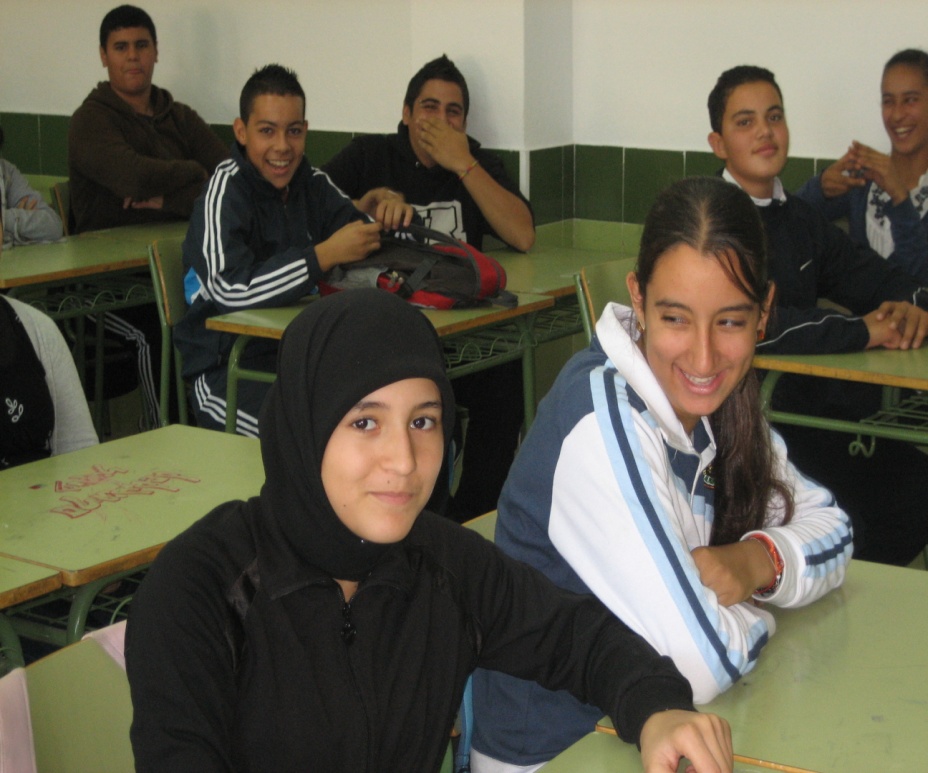 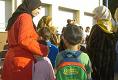 OUR class of Migrant students
STUDENTS WHO HAVE CROSSED THE FRONTIER “ALONE”.
THEY COME FROM MOROCCO AND ARGELIA.
THEY CANNOT SPEAK SPANISH.
THEY HAVE BEREBER ORIGINS. THEY ARE MUSLIMS.
THEY ARE UNDER THE PROTECTION OF THE AUTONOMOUS CITY 
AGES: FROM 12 TO 16.
NUMBER:15 girls who 
Participate in this Erasmus.
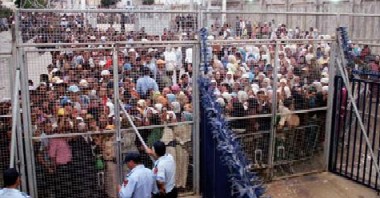 Areas of attention to the migrant 
student
There are two teachers in every class
	
Basic general education formation- teacher specialised in students 
 with educative needs. 
Basic professional qualifications- Certificate for the restaurant 
Industry ( waiters and cook´s assistant)
Social habilities- Department of School Counselling
ACCORDING TO THE CURRENT EDUCATION LAW, THEY MUST BE 
UNDER THE NORMAL SCHOOLING PROGRAM.
They present defiencies in: language, social skills and affection 
needs
OBJECTIVES
OBJECTIVES OF THE 
PROCESS OF INTEGRATION
To promote their integration in normal
 classes.
-Flexibility in : class organisation and 
 selection of contents.
-Integration in normal classes
depending on their own rythms
of learning.
-Permanent contact with their tutors
In their shelters.
-working together with UNESCO ,
WAR CHILD and Movement for Peace.
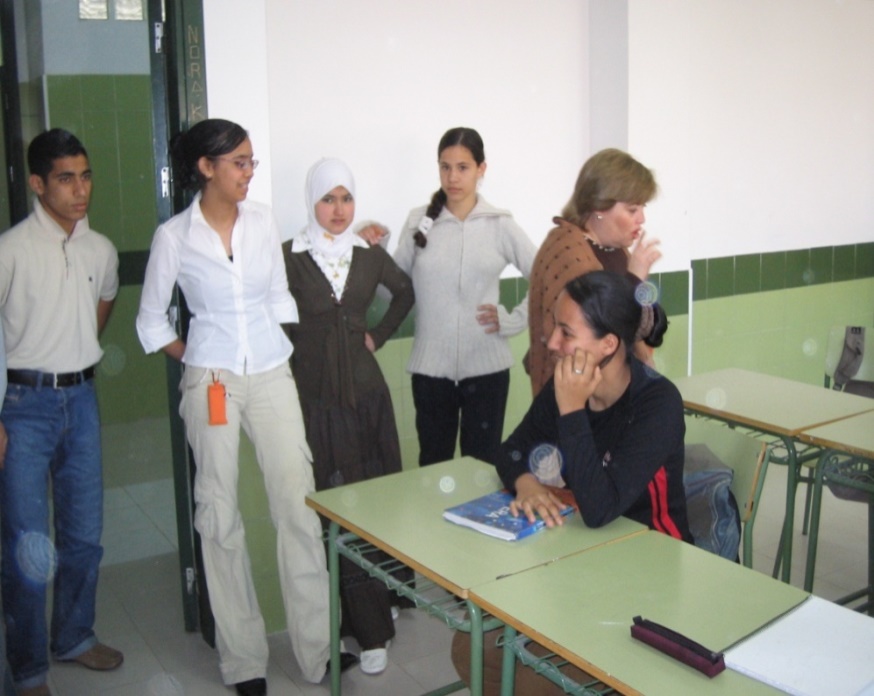 Class activities
Acquisition of Spanish language.
Integration in school life, activities.
Basic vocational, professional 
Training and counselling.
ICT skills.
Social habilities.
Sports club.
Sports during the break.
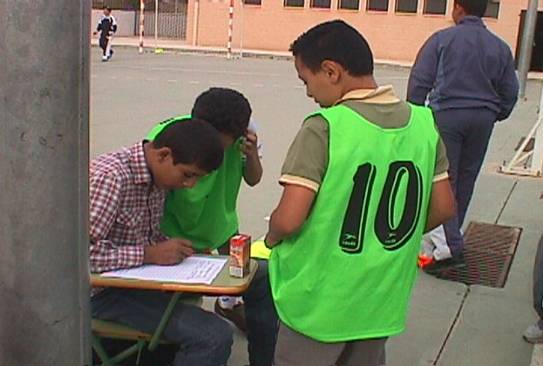 IS THIS SCHOOL SUCCESS?
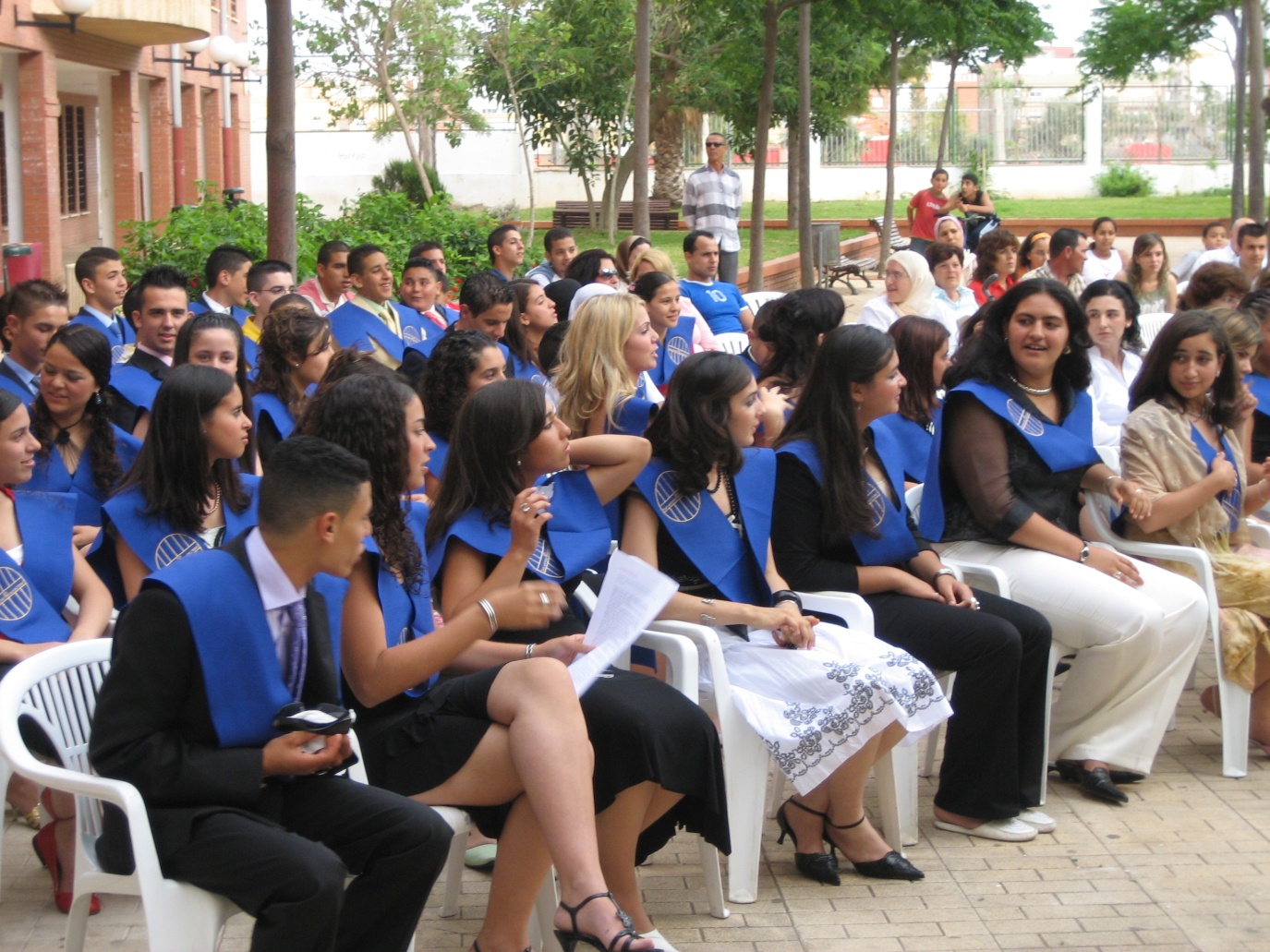 WE PREFER THIS…
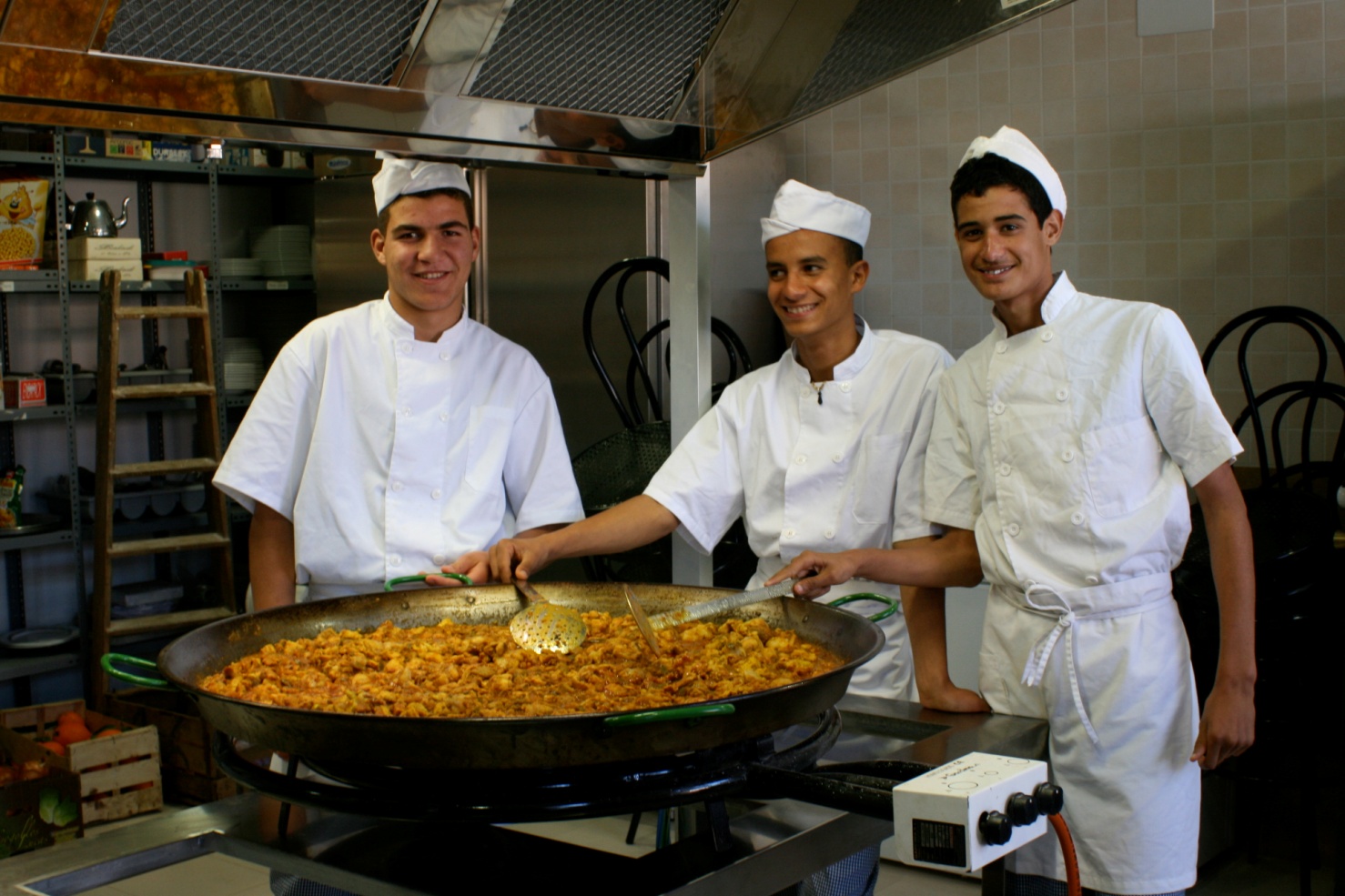 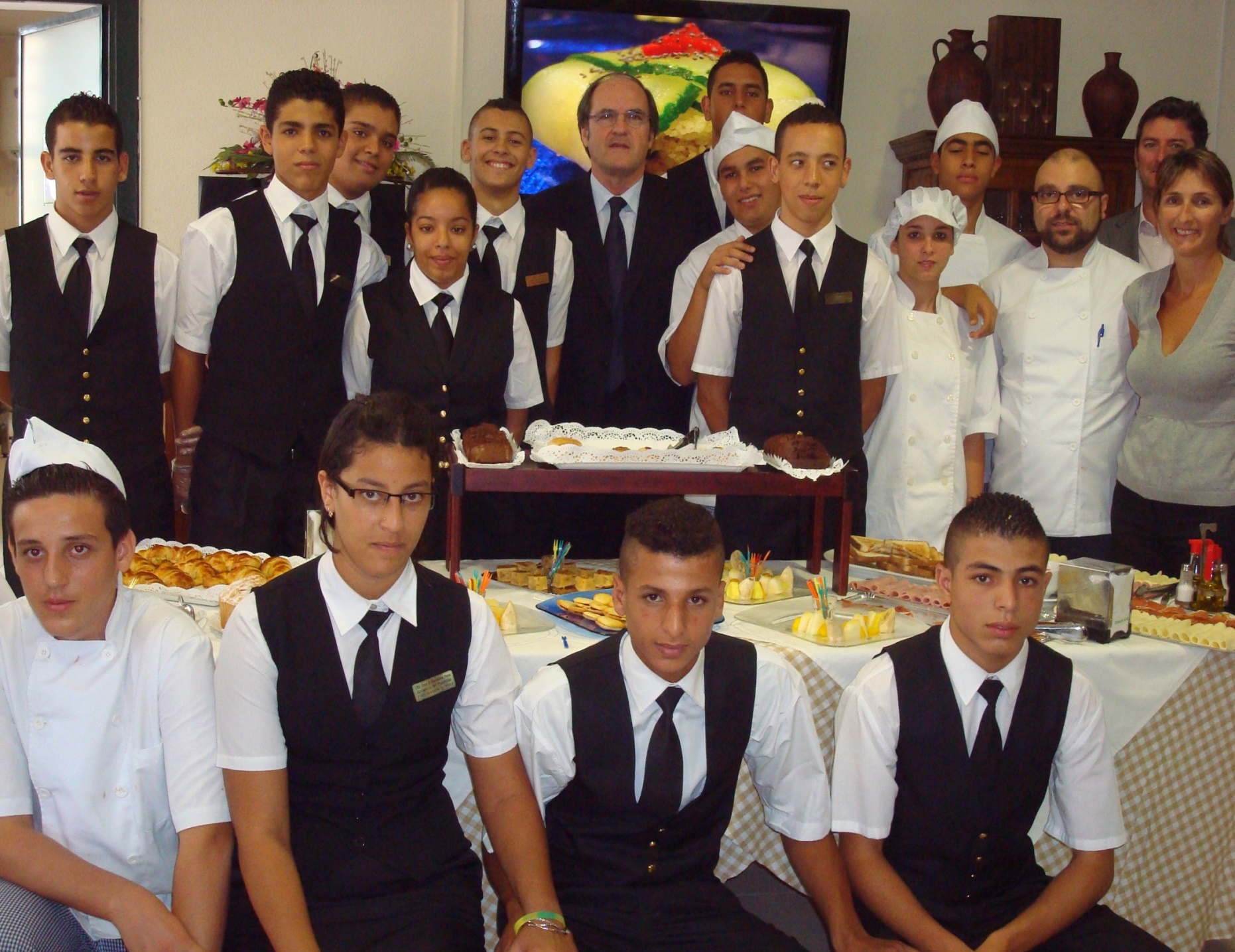 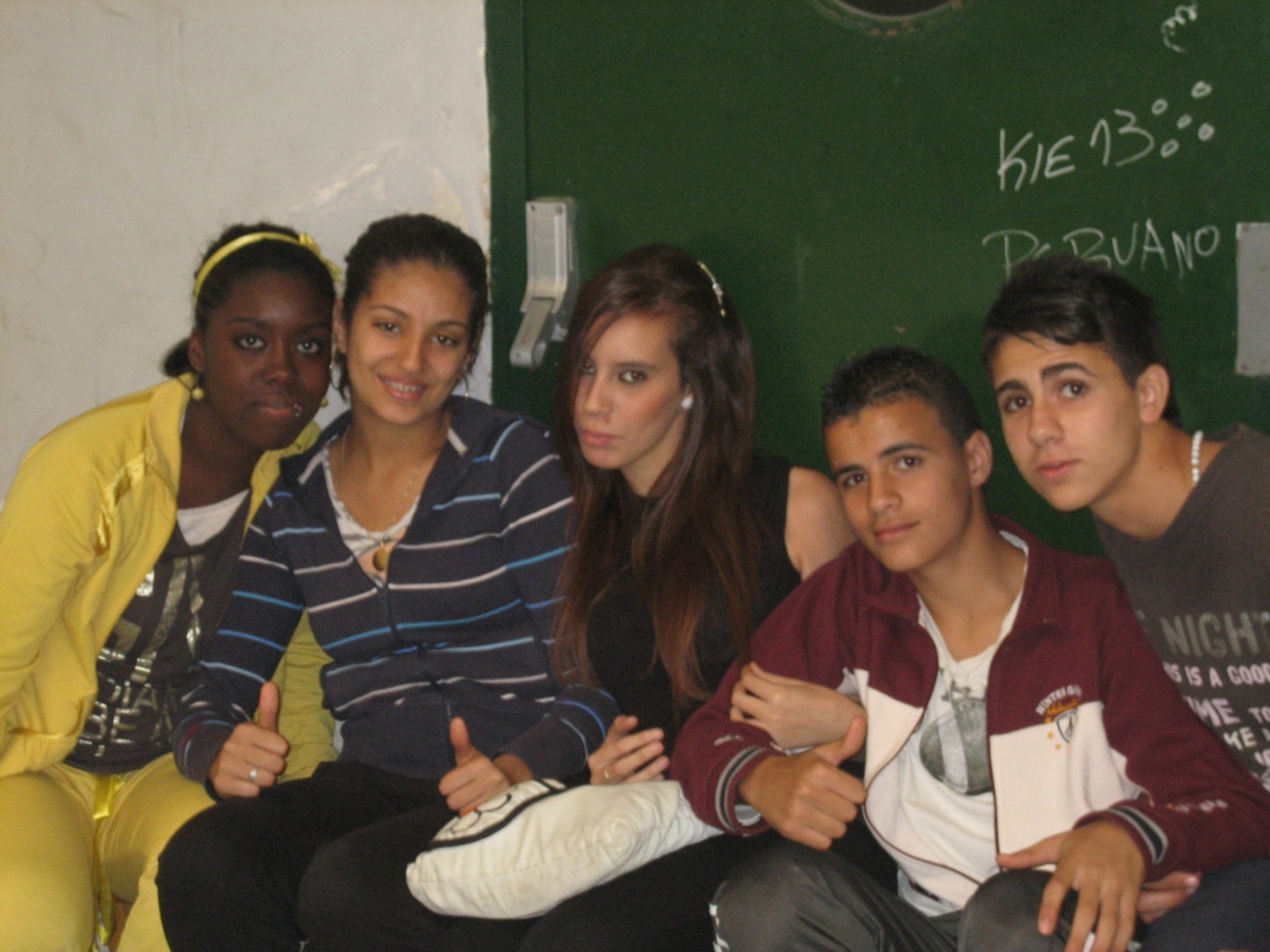 THANKS FOR YOUR ATTENTION